10. Bioinformatika a proteiny I
David Potěšil
Core Facility – Proteomics
CEITEC-MU
Masaryk University
Kamenice 5, A2
phone: +420 54949 7304
email: david.potesil@ceitec.muni.cz
Proteomika, Podzim 2013
2
Obsah přednášky
Co je to bioinformatika?
Taxonomie a fylogeneze
Evoluce proteinů, proteinové domény
BLAST, srovnávání sekvencí
3
1. Co je to bioinformatika?
?
1. Co je to bioinformatika?
4
Co představuje „bioinformatika“?
vícero názorů...1
Bioinformatics  is  conceptualizing  biology  in  terms  of macromolecules (in  the  sense  of  physical-chemistry)  and, then,  applying  “informatics”  techniques  (derived  from disciplines such as applied math, computer science, and statistics) to understand and organize the information associated  with  these  molecules,  on  a  large  scale.  (Luscombe, 2001, p. 346)
The  mathematical,  statistical  and  computing  methods  that aim to solve biological problems using DNA and amino acid sequences and related information. (Tekaia, n.d.)
Bioinformatics is the ﬁeld of science in which biology, computer science, and information technology merge to form a single discipline. The ultimate goal of the ﬁeld is to enable the discovery of new biological insights as well as to create a global perspective from which unifying principles in biology can be discerned. (National Center for Biotechnology Information, n.d.)
Computational biology is not a “ﬁeld”, but an “approach” involving the use of computers to study biological processes and hence it is an area as diverse as biology itself. (Schulte, n.d.)
Biomedical informatics is the science underlying the acquisition, maintenance, retrieval and application of biomedical knowledge and information to improve patient care, medical education and health sciences research. (Friedman, n.d.)
1. Fenstermacher, D. Introduction to bioinformatics. Journal of the American Society for Information Science and Technology 56, 440–446 (2005).
1. Co je to bioinformatika?
5
Co představuje „bioinformatika“? (2)
„The enormous amount of data gathered by biologists – and the need to interpret it – requires tools that are in the realm of computer science. Thus, bioinformatics.“ 2
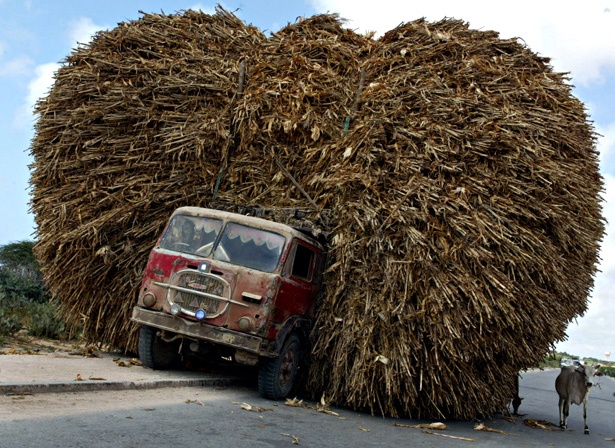 studium metod pro uchování, zpětné vyvolání a analýzu biologických dat
sekvence nukleových kyselin (NK) a proteinů
proteinové struktury
funkce proteinů
metabolické a regulační dráhy (pathways)
molekulární interakce (např. protein-protein, protein-NK, NK-NK)
2. Cohen, J. Bioinformatics - an introduction for computer scientists. ACM Comput. Surv. 36, 122–158 (2004).
1. Co je to bioinformatika?
6
Příbuzné disciplíny
data mining
analýza dat z různých perspektiv a „dolování“ shrnujících (zobecněných) informací
matematická a teoretická biologie
matematická prezentace, zpracování a modelování biol. procesů
lékařská informatika
tvorba databáze medicínských informací a jejich další využití
biostatistika
aplikace a vývoj statistických metod pro řešení biologických a klinických problémů

častý překryv s těmito i s dalšími obory (záleží na konkrétní aplikaci)
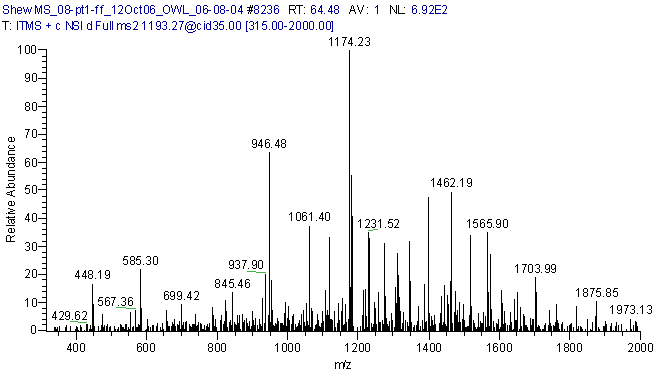 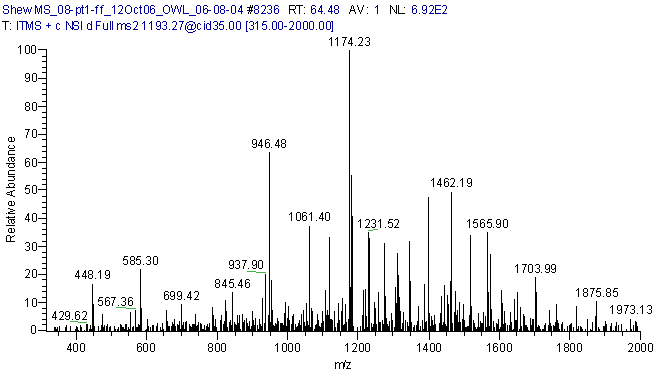 „black box“
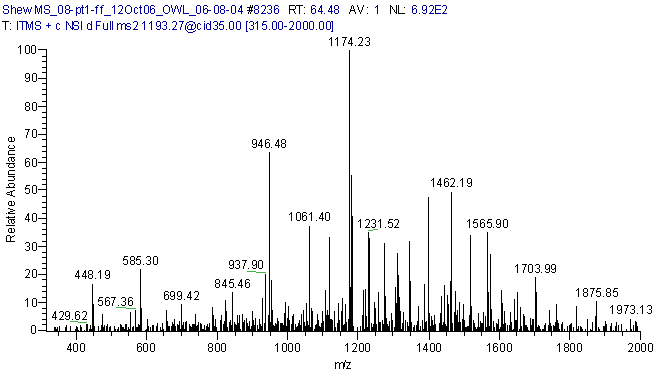 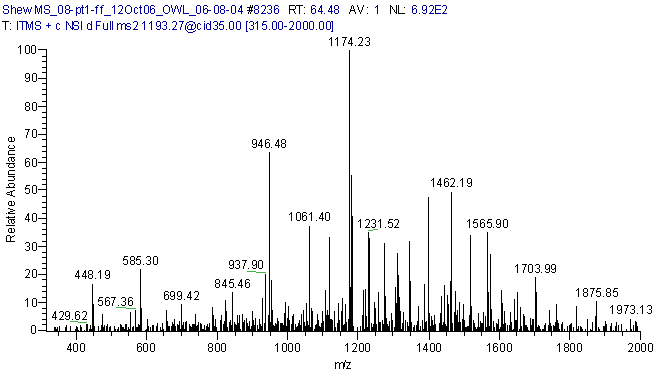 1. Co je to bioinformatika?
7
Příklad využití bioinformatických nástrojů
protein-protein interakce založené na datech z hmotnostní spektrometrie spojené s kapalinovou chromatografií (LC-MS analýza peptidů)
„standardní nastavení“
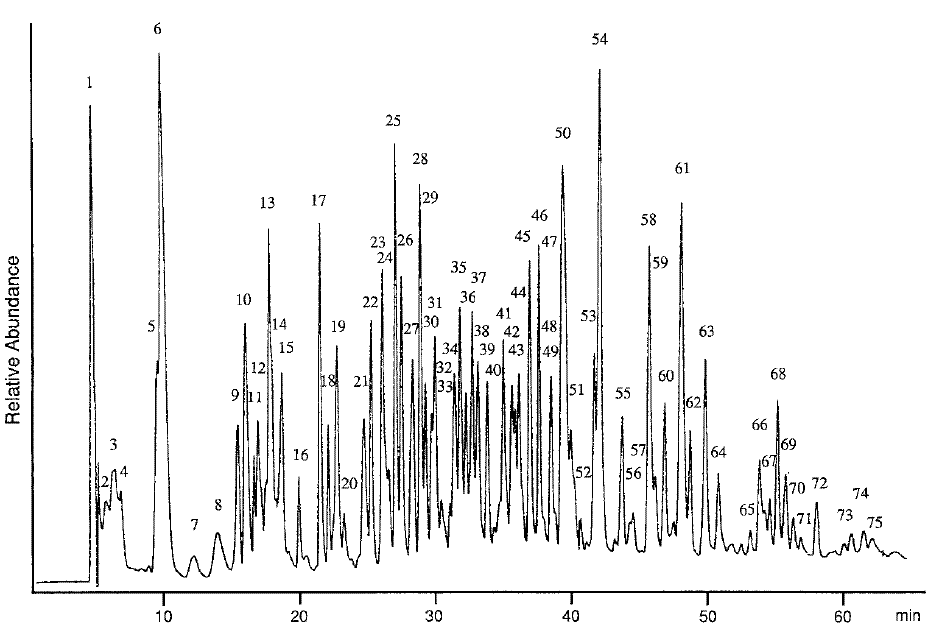 kvant. informace
LC-MS záznam
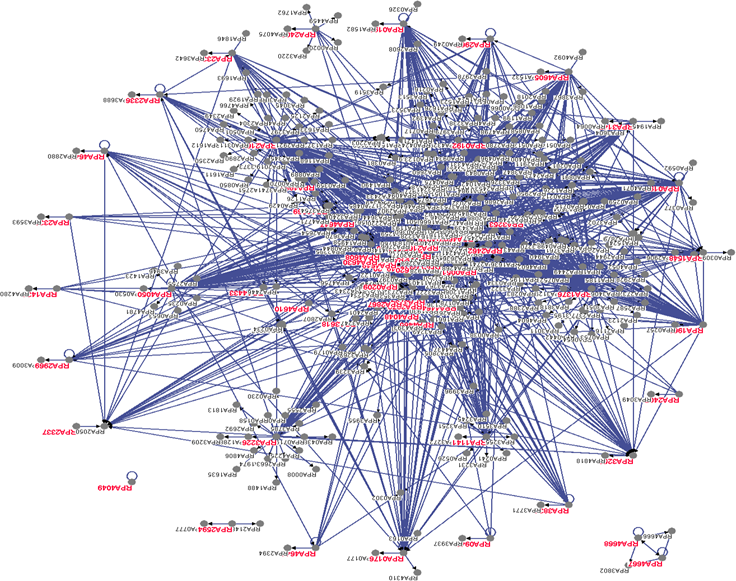 peptidy
...
MS/MS spektra
protein-protein interakční síť ?
závěry z analýze této sítě?
„white box“
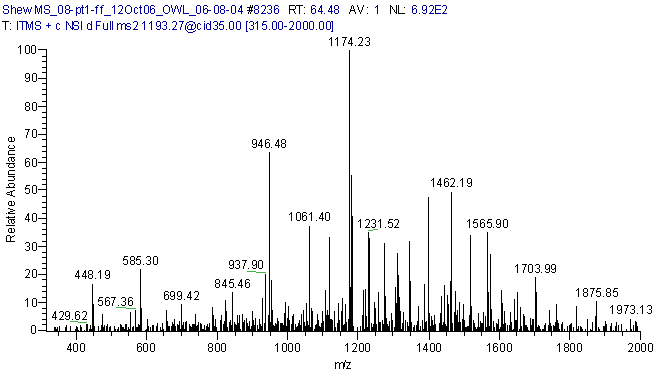 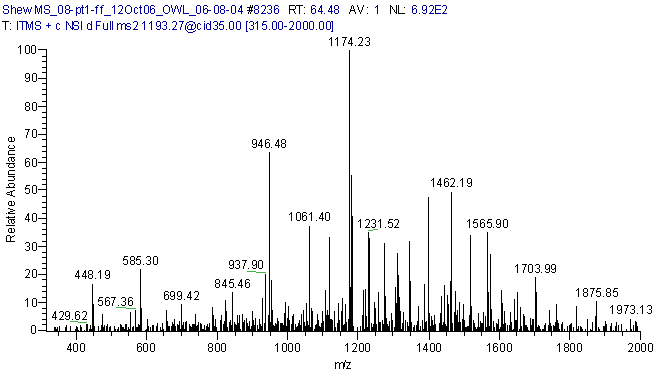 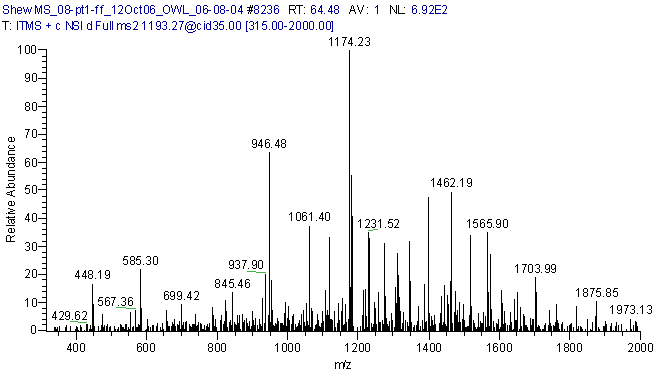 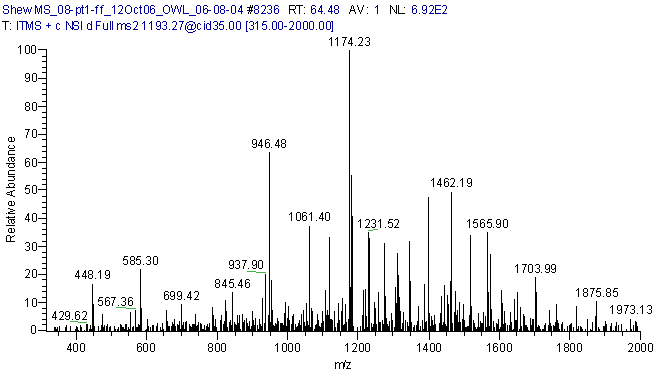 1. Co je to bioinformatika?
8
Příklad využití bioinformatických nástrojů
protein-protein interakce založené na datech z hmotnostní spektrometrie spojené s kapalinovou chromatografií (LC-MS analýza peptidů)
vҰstupům přizpůsobené nastavení
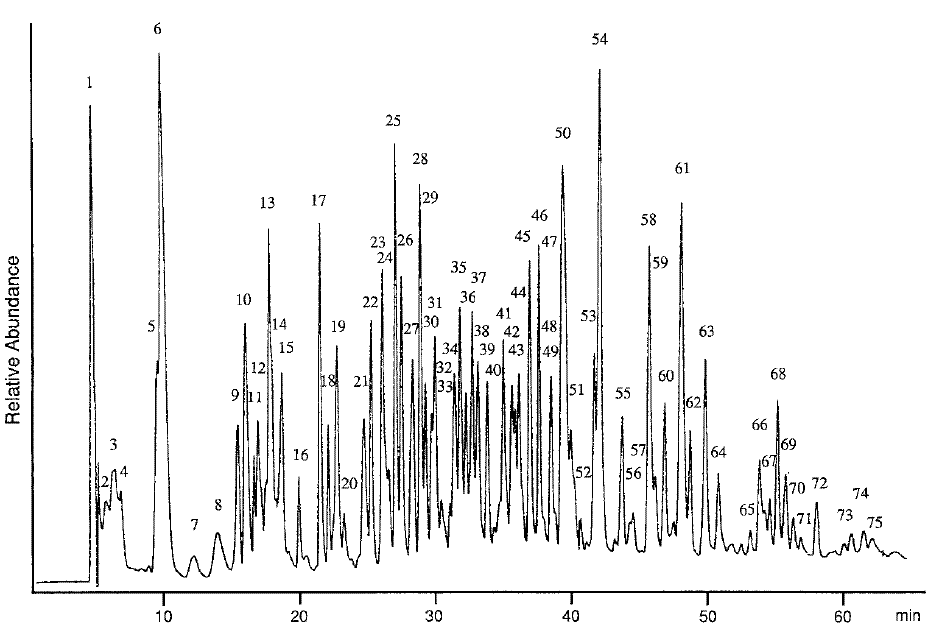 kvant. informace
LC-MS záznam
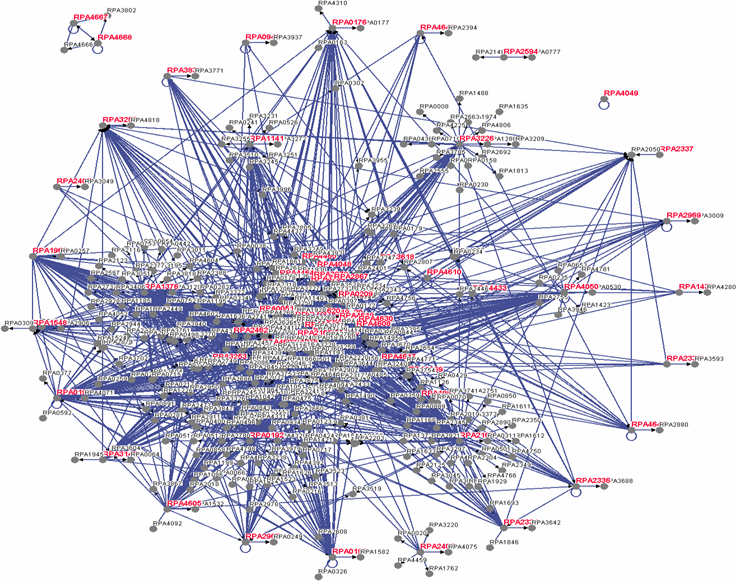 peptidy
...
MS/MS spektra
protein-protein interakční síť
analýza sítě: úloha proteinu A z jeho interakcí
9
2. Taxonomie a fylogeneze
2. Taxonomie a fylogeneze
10
Taxonomie
taxon
skupina žijících či již vymřelých organizmů se společnými znaky, jimiž se odlišují od jiných taxonů

taxonomické dělení
při objevení nového organizmu
manuální třídění dle společných a jedinečných znaků
snaha o shodu s fylogenezí – evolučním vývojem organizmu
základní taxonomické kategorie – viz. obr.

http://www.ncbi.nlm.nih.gov/taxonomy
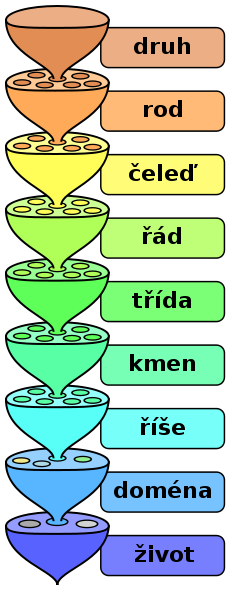 wikipedia
2. Taxonomie a fylogeneze
11
Fylogeneze (fylogenetický vývoj)
evoluční vztah organizmů
využití morfologických dat a v poslední době hlavně výsledky molekulární sekvenování
 evoluční vývoj organizmů
	 fylogenetický strom
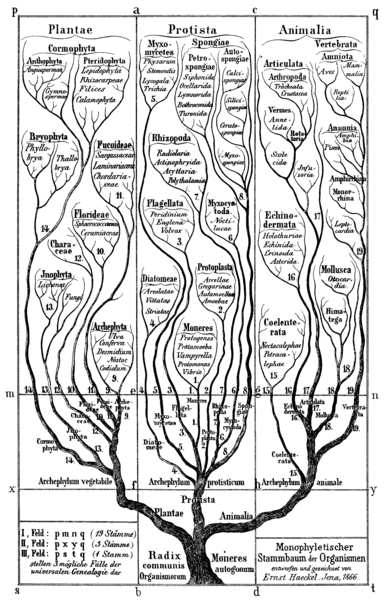 fylogenetický strom - Haeckel (1866)
2. Taxonomie a fylogeneze
12
Fylogenetické stromy
grafické znázornění příbuzenských vztahů mezi různými taxonomickými jednotkami / jednotlivými druhy / geny
tvorba fylogenetických stromů
definování „podobnosti“ mezi např. taxonomickými jednotkami
morfologické vlastnosti – vzdálenost dána důležitostí morf. znaků
sekvenční podobnost na úrovni genomů (i proteinů)
různé zobrazení: zakořeněný, nezakořeněný, kruhový

iTOL – interactive Tree Of Life
automatizované zobrazení fylogenetického stromu – sekv. data
(lze nahrát i vlastní seznamy taxonomií aj.)
2. Taxonomie a fylogeneze
13
Fylogenetická podobnost – organizmy s nezveřejněným genomem
použití dostupných informací pro evolučně co nejbližší organizmy
při studiu pomocí hmotnostní spektrometrie (MS)
běžně vychází ze známých proteinových sekvencí (znám genom)
co když organizmus nemá zveřejněný genom?
použití EST databáze (expression sequence tags)
většinou nekompletní úseky cDNA/mRNA (exprimovaných genů)
sekvenční data relativně nízké kvality (single pass sekvenace)
lze přepsat do aminokyselinové sekvence
de novo sekvenace/identifikace peptidů (z MS/MS spektra se přímo určí možný peptid)
BLAST de novo peptidů proti zvolené databázi (taxonomie)
příklad – Trichinella spiralis versus Trichinella pseudospiralis...
14
3. Evoluce proteinů, proteinové domény
3. Evoluce proteinů, proteinové domény
15
Jedna z prvních aplikací bioinformatiky
	– srovnání primárních sekvencí (sekvenční homologie)

BLAST – Basic Local Alignment Search Tool (dále podrobněji)

proč srovnávat primární sekvence?
podobnost v primární sekvenci proteinů
	 podobnost ve struktuře proteinů
		 podobnost ve funkci proteinů...
Není tak jednoduché...
3. Evoluce proteinů, proteinové domény
16
Proteinová evoluce a proteinové domény
proteinová doména = nezávislá strukturní, funkční a evoluční jednotka
2/3 proteinů jednobuněčných a 80% proteinů mnohobuněčných organizmů je složených z více domén
vznik „nových“ proteinů (proteinová, molekulární evoluce)
kombinace, duplikace, divergence stávajících domén (na úrovni genů)
kombinace/duplikace/změna domén  často odlišná funkce proteinu
změna struktury, spolupráce se sousedními doménami...
jednodoménové proteiny, stejná doména: ~67% šance na podobnou funkci
dvoudoménový protein, 1 stejná doména: ~35% šance na podobnou funkci
v průběhu evoluce dále nastávaly mutace v duplikovaných či kombinovaných doménách často se zachováním strukturní podobnosti  sekvenčně odlišné, strukturně podobné
3. Evoluce proteinů, proteinové domény
17
Proteinová evoluce a proteinové domény – příklad
2× inzerce
P
P
E
přidání
inzerce
E
Pr
delece
C
C
E
K
P
P
Pr
P
C
P
K
K
K
Pr
Pr
C
P
Pr
K
prarodiče
(ancestors)
K
duplikace
K
C
Pr
proteinová evoluce v čase a událostech
3. Evoluce proteinů, proteinové domény
18
Doménové superrodiny a rodiny (superfamilies, families)
proteinové domény je možné klastrovat na základě podobnosti
podobnost možná na více úrovních
sekvenční podobnost (primární struktura proteinu/domény)
strukturní podobnost (sekundární a terciární struktura proteinu/domény)
funkční podobnost (nezávislá na sekvenční a strukturní podobnosti)

doménové superrodiny a rodiny a podobnost
strukturní, funkční podobnost  doménová superrodina
stejní proteinoví prarodiče, evolučně starší (dlouhodobá mutace sekvence  sekv. podobnost nemusí být zachována)
sekvenční podobnost  doménová rodina
evolučně mladší (mutace v krátké době  sekv. podobnost zachována)
3. Evoluce proteinů, proteinové domény
19
Hlavní zdroje pro klasifikaci domén
klasifikace domén do superrodin a rodin

CATH (Class, Architecture, Topology, Homologous Superfamily)
http://www.cathdb.info/

SCOP (Structural Classification Of Proteins)
http://scop.mrc-lmb.cam.ac.uk/scop/

čerpají známé proteinové sekvence z Protein Data Bank (PDB)
zpracovávanou jednotkou je proteinová doména
3. Evoluce proteinů, proteinové domény
20
Proteinové rodiny a superrodiny
obdobně jako u proteinových domén
častější klastrování na základě „sekvenční podobnosti“ (převážně multiple sequence alignment algoritmy)  sequence signatures
využití primárních sekvencí proteinů ve zvolené databázi
při klastrování je možno zvažovat různé části proteinu
funkční místa proteinu
funkční konzervativní motivy
funkční domény
strukturní domény

proteinová rodina = „sekvenčně podobné“ proteiny
proteinová superrodina = evolučně spjaté proteinové rodiny (není nutná sekvenční podobnost) – souhrn proteinů v evolučně spjatých prot. rodinách
3. Evoluce proteinů, proteinové domény
21
Proteinové rodiny a superrodiny – online zdroje
různé databáze proteinových rodin a superrodin (viz. dále)
používají různé cílové proteinové databáze (primární sekvence)
UniProtKB (SwissProt a TrEMBL)
NCBI RefSeq
proteinové databáze pro vybrané kompletně sekvenované organizmy
...

používají různé části proteinu pro predikci rodin/superrodin

integrální zdroje
sbírají informace z více zdrojů a prezentují na jediném místě
InterPro (http://www.ebi.ac.uk/interpro/) – příklad P12345
CDD
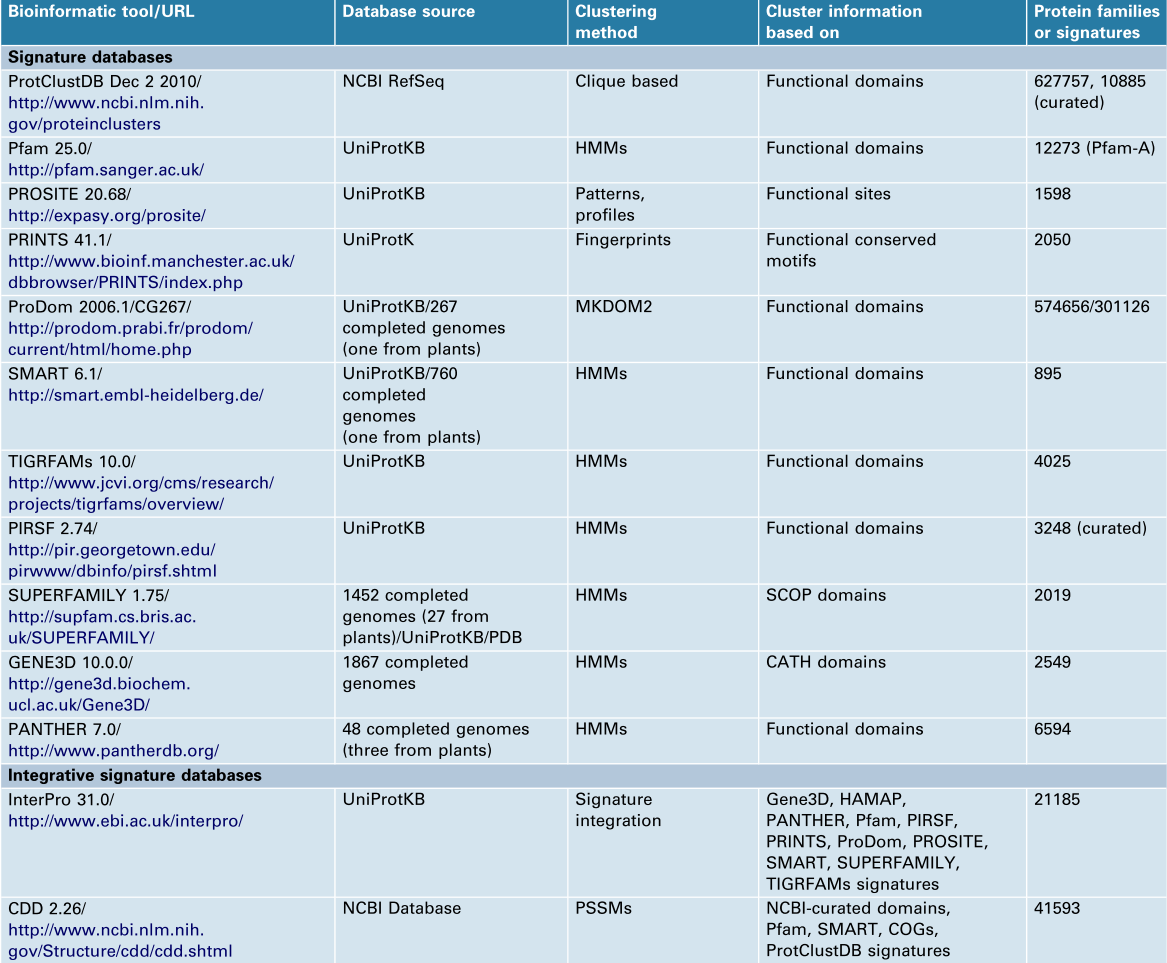 OUTDATED...
1. Chothia, C. & Gough, J. Genomic and structural aspects of protein evolution. Biochemical Journal 419, 15 (2009).
23
4. BLAST, srovnávání sekvencí
4. BLAST, srovnání sekvencí
24
Formáty proteinových sekvencí/databází
FASTA formát – hlavička specifická pro zdrojovou databázi, relativně málo informací; postačuje pro získání a další zpracování proteinové sekvence
>sp|P04637|P53_HUMAN Cellular tumor antigen p53 OS=Homo sapiens GN=TP53 PE=1 SV=4
MEEPQSDPSVEPPLSQETFSDLWKLLPENNVLSPLPSQAMDDLMLSPDDIEQWFTEDPGP
DEAPRMPEAAPPVAPAPAAPTPAAPAPAPSWPLSSSVPSQKTYQGSYGFRLGFLHSGTAK
SVTCTYSPALNKMFCQLAKTCPVQLWVDSTPPPGTRVRAMAIYKQSQHMTEVVRRCPHHE
RCSDSDGLAPPQHLIRVEGNLRVEYLDDRNTFRHSVVVPYEPPEVGSDCTTIHYNYMCNS
SCMGGMNRRPILTIITLEDSSGNLLGRNSFEVRVCACPGRDRRTEEENLRKKGEPHHELP
PGSTKRALPNNTSSSPQPKKKPLDGEYFTLQIRGRERFEMFRELNEALELKDAQAGKEPG
GSRAHSSHLKSKKGQSTSRHKKLMFKTEGPDSD
xml formát
komplexní forma s kompletní informací k danému proteinu ze zdrojové databáze
specifická pro zdrojovou databázi
obsahuje např. kompletní taxonomii zdrojového organizmu; známé modifikace; výčet interakčních partnerů, označení v jiných databázích a jiné bioinformaticky (automaticky) zpracovatelné informace
4. BLAST, srovnání sekvencí
25
BLAST – Basic Local Alignment Search Tool
srovnání proteinových či nukleotidových sekvencí (většinou FASTA formát)
různé algoritmy dle vstupu (protein či nukleotid) a typu srovnání
nejběžnější algoritmy (pro proteiny)
blastp – protein-proteinová databáze
blastx – nukleotid (překlad na proteinovou sekvenci)-proteinová databáze
vybrané speciální algoritmy – k hledání vzdáleně příbuzných proteinů
PSI-BLAST – Position Specific Iteration BLAST
po blastp ze zvoleného počtu sekvencí vytvoří novou pozičně-specifickou skórovací matrici (PSSM), kterou použije v dalším hledání; tento postup je možno několikrát opakovat
DELTA-BLAST – obdoba PSI-BLAST; využívá předpřipravené PSSM dle konzervativních domén v NCBI databázi  rychlejší a citlivější
4. BLAST, srovnání sekvencí
26
Základní kroky BLAST algoritmů
generování k-písmenných úseků – „slov“
(z případně upravené sekvence; parametr word size)
proteiny – běžně K = 3
nukleotidy – Běžně K = 11
prohledání každého slova vůči cílové databázi a ponechání těch slov, kde se našla shoda překračující stanovené limitní skóre – high scoring words
hledání high scoring words v databázi; hledána úplná shoda – exact match
rozšíření exact match na obě strany původního k-písmenného slova a hledání high-scoring segment pairs (HSPs) pro každý exact match – rozšiřování do doby, dokud neklesá skóre pro původní exact match
zhodnocení statistické významnosti jednotlivých HSPs
spojení HSPs do delších úseků
výpočet  expectation value (E)
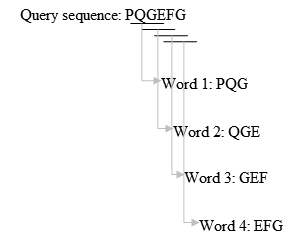 4. BLAST, srovnání sekvencí
27
Substituční skórovací matice pro výpočet skóre
matice „substitučních“ skóre pro jednotlivé AK, které se uvažují při srovnávání prvotních k-písmenných slov i při jejich rozšiřování a hledání HSPs
nejběžnější matice BLOSUM62
skóre se odvíjí od četnosti aminokyselinové záměny v reálných proteinech jejichž identita je větší než 62%
+ hodnoty – častější substituce
- hodnoty – méně časté subst.
po diagonále největší skóre
(62% ident.  nejčastější jev)
zaokrouhleno
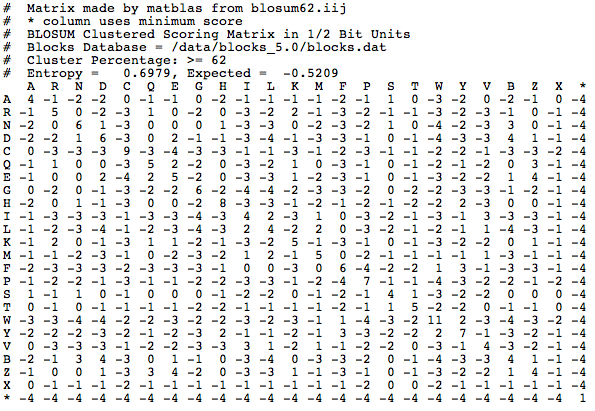 4. BLAST, srovnání sekvencí
28
Substituční skórovací matice pro výpočet skóre (2)
typ matice by měl být uzpůsoben délce hledané sekvence
word size se doporučuje snížit u proteinů na 2 v případě krátkých sekvencí
4. BLAST, srovnání sekvencí
29
Substituční skórovací matice – skóre jednoho HSP
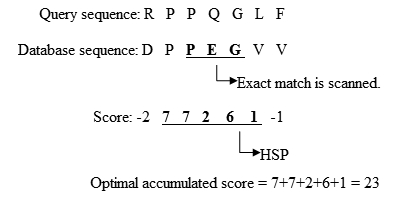 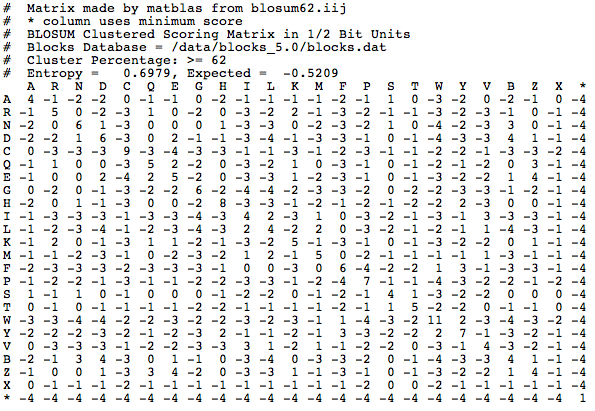 4. BLAST, srovnání sekvencí
30
Možnosti dávkové BLAST
několik desítek až stovek proteinů
možnost procházet individuální výsledky
možnost stažení shrnutých výsledků + zpracování v externím programu
příklad – proteiny Nicotiana tabacum
Srovnání sekvencí dvou či více proteinů
shodný přístup jako při BLAST programu
křížové srovnání v případě více srovnávaných sekvencí
příklad: srovnání vybraných sekvencí Ig Light Chain gammna
4. BLAST, srovnání sekvencí
31
Příklady webových BLAST rozhraní
Pubmed (http://blast.ncbi.nlm.nih.gov/Blast.cgi)
UniProt  (http://www.uniprot.org/blast/)
Zhodnocení výstupu BLAST
expectation value (E) – hlavní parametr
počet sekvencí z databáze, které se přiřadí hledané sekvenci se stejným skóre pouze dílem náhody – relevantní E pod 0,05
identities – počet identických aminokyselin (AK) z hledaného proteinu
positives – počet AK s podobnými fyzikálně chemickými vlastnostmi
32
Děkuji za pozornost